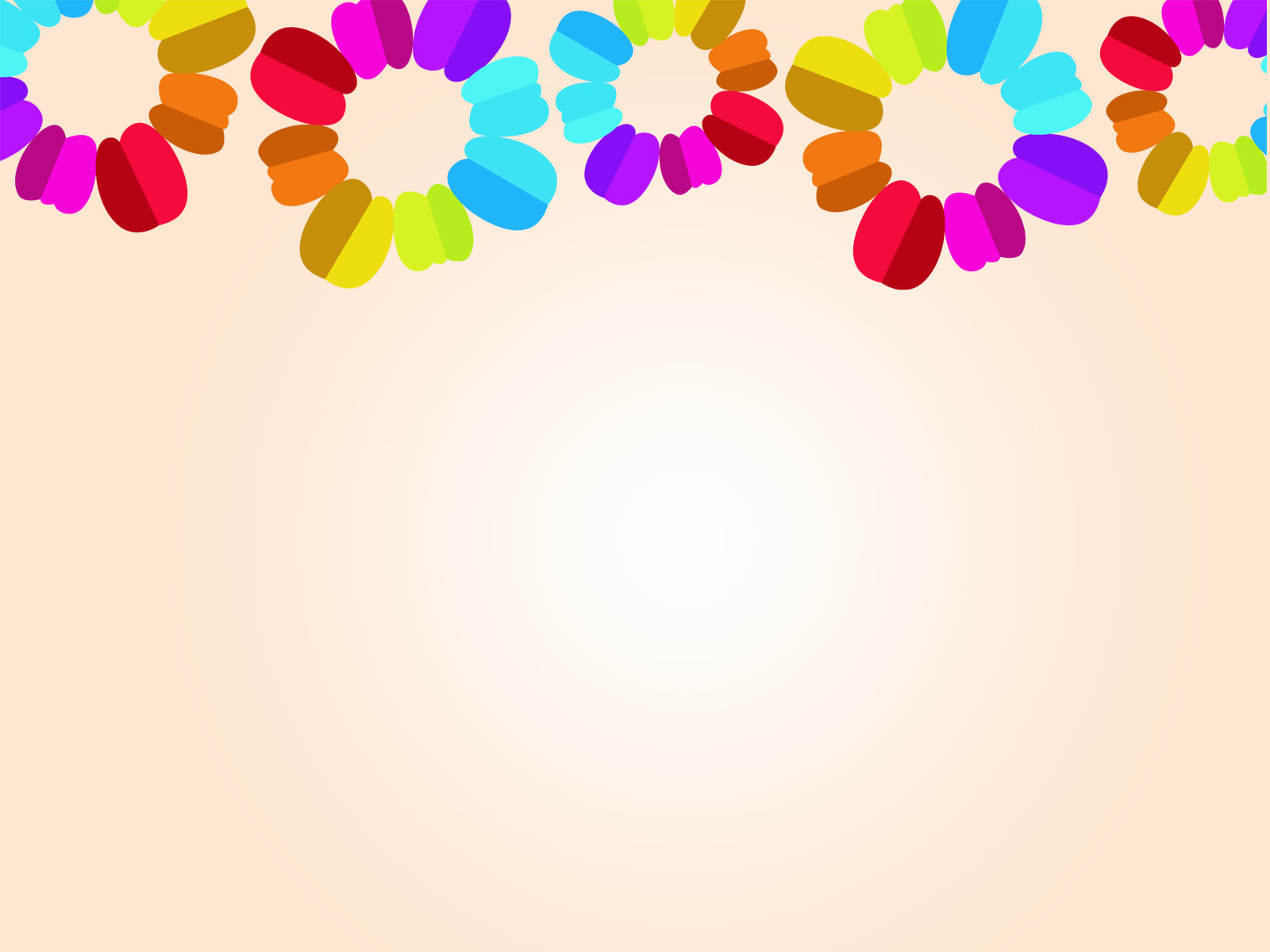 Разработка 
адаптированной образовательной программы
 для детей с ТНР
 (из опыта работы МБДОУ детский сад № 5 г. Ярцево Смоленской области
Группа общеразвивающей направленности
Группа
 компенсирующей направленности дети с ОВЗ (тяжелые нарушения речи)
Группа
 комбинированной направленности 

Совместная образовательная деятельность здоровых детей и детей ОВЗ (тяжелые нарушения речи)
Основная образовательная программа 
(далее ООП)
Адаптированная образовательная программа для детей с тяжелыми нарушениями речи 
(далее АОП)
Адаптированная образовательная программа для детей с тяжелыми нарушениями речи
(далее АОП)
Основная образовательная программа 
(далее ООП)
Алгоритм зачисления ребенка в группу компенсирующей (комбинированной) направленности
Выявление детей  с  нарушениями речи и проведение работы с родителями(или законного представителя)  ребенка с целью направления его на ТПМПК
Обследование на ТПМПК( выдача заключения с рекомендациями по созданию специальных условий обучения и воспитания «ребенка с ОВЗ»)
Зачисление  ребёнка с ОВЗ  в группу компенсирующей (комбинированной направленности)
Разработка  адаптированной  образовательной программы для детей с  тяжелыми нарушениями речи. Составление индивидуальных образовательных маршрутов .
Согласие родителей (законных представителей) на обучение по  адаптированной образовательной программе и индивидуальным образовательным маршрутам.
ООП
АОП
Содержание 


Целевой раздел
Содержательный раздел 
Организационный раздел
Краткая презентация программы
Целевой   раздел
ООП
АОП
Цели реализации программ
Всестороннее развитие детей дошкольного возраста с учетом их возрастных и индивидуальных особенностей, подготовку к жизни в современном обществе, к обучению в школе, обеспечению безопасности жизнедеятельности, включение воспитанников в процесс ознакомления с особенностями Смоленской области  с помощью построения системы коррекционно-развивающей работы в группе компенсирующей (комбинированной)  направленности, предусматривающей  синхронное выравнивание речевого и психического развития детей с тяжелыми нарушениями речи.
Всестороннее развитие детей дошкольного возраста с учетом их возрастных и индивидуальных особенностей, подготовку к жизни в современном обществе, к обучению в школе, обеспечению безопасности жизнедеятельности, включение воспитанников в процесс ознакомления с особенностями Смоленской области.
ООП
Целевой   раздел
АОП
Принципы и подходы к формированию программ
принцип индивидуализации с учетом  особенностей речевого и психофизического нарушения
принцип признания каждого ребенка; 
принцип поддержки детской инициативы
принципы интеграции усилий всех специалистов; 
принцип доступности с учетом особенностей речевого и психофизического нарушения. 
принцип систематичности  и взаимосвязи учебного материала всех специалистов; 
принцип постепенности
принцип концентрического наращивания информации
принцип индивидуализации, 
принцип признания каждого ребенка; 
принцип поддержки детской инициативы
принцип доступности учебного материала, 
принцип систематичности
принцип постепенности
Целевой   раздел
АОП
ООП
Значимые характеристики особенностей развития детей.
Возрастные и индивидуальные  особенности детей дошкольного возраста
Возрастные и индивидуальные  особенности детей дошкольного возраста с тяжелыми
 нарушениями речи
Целевой   раздел
АОП
ООП
Целевые ориентиры и  планируемые результаты  на этапе завершения  дошкольного образования
В соответствие с ФГОС ДО целевые ориентиры дошкольного образования определяются независимо от характера программы, форм ее реализации, особенностей развития детей.
Выравнивание   речевого и психофизического развития  детей с тяжелыми нарушениями речи .
Мониторинг достижения детьми планируемых результатов освоения Программы.
Содержательный раздел
ООП
АОП
Формы , способы, методы и средства реализации образовательных программ
Все развивающие , индивидуальные, подгрупповые, групповые занятия носят игровой характер при взаимодействии работы специалистов ДОУ: воспитатель,
 муз.руководитель.
Разработана  система коррекционно-развивающей работы в группе компенсирующей(комбинированной)  направленности, предусматривающей полное взаимодействие специалистов ДОУ: учитель – логопед, воспитатель,
 муз.руководитель. 
Функции всех специалистов ДОУ определены и разграничены.
Функциональные обязанности  специалистов
Содержательный раздел
ООП
АОП
Организация образовательной  деятельности  групп
- учтены коррекционные подгрупповые, индивидуальные занятия (определены помещения, время, специалисты), предусмотренные АОП для детей с ОВЗ.
- учтены групповые, подгрупповые занятия воспитателя.
Деятельность группы общеразвивающей направленности строится с учетом групповых и подгрупповых видов образовательной деятельности.
Содержательный раздел
ООП
АОП
Содержание психолого – педагогической работы по образовательным областям
Особенности работы в группах компенсирующей (комбинированной ) направленности  для детей с ОВЗ
Работа по всем образовательным областям строится с учетом речевых нарушений детей.
«Социально-коммуникативное развитие»
«Познавательное развитие»
«Художественно-эстетическое развитие»  дополняется  логоритмикой 
музыкальным руководителем
«Речевое развитие» дополняется  решением коррекционных задач учителем – логопедом.
«Физическое развитие»
 учитывается охранительный режим, рекомендованного  ТПМПК.
Содержательный раздел
ООП
АОП
Часть, формируемая участниками образовательных отношений
Дополнительная образовательная деятельность  по выбору дошкольной организации и по запросу родителей ( или законных представителей).
(кружковая работа, работа по формированию целостных представлений о родном крае  и др.)
Взаимосвязь с социумом.
Работа по развитию творческих способностей и поддержке детской инициативы.
Организационный раздел
ООП
АОП
Организация деятельности групп  общеразвивающей направленности  и компенсирующей (комбинированной)  направленности строится с учетом  индивидуальных особенностей детей группы.
Материально – технические условия реализации программы
Организация  предметно -развивающей среды  - зона коррекционно - речевого развития
Гибкий режим дня
Учебный план (учет коррекционных занятий)
План работы с родителями (обучение родителей занятиям по исправлению речевых нарушений)
Организация  предметно - развивающей среды
Гибкий режим дня 
Учебный план
План работы с родителями
Особенности традиционных событий и праздников.
В декабре 2016 г. мы принимали участие в региональном заочном конкурсе адаптированных образовательных программ дошкольных образовательных организаций. 
Результат участия в конкурсе  - победитель в номинации: «Адаптированная основная образовательная программа»
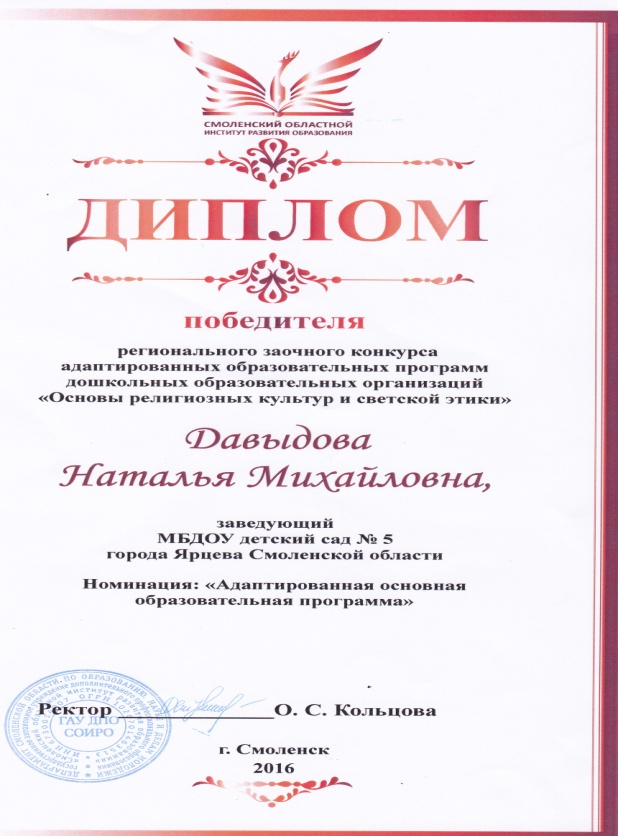 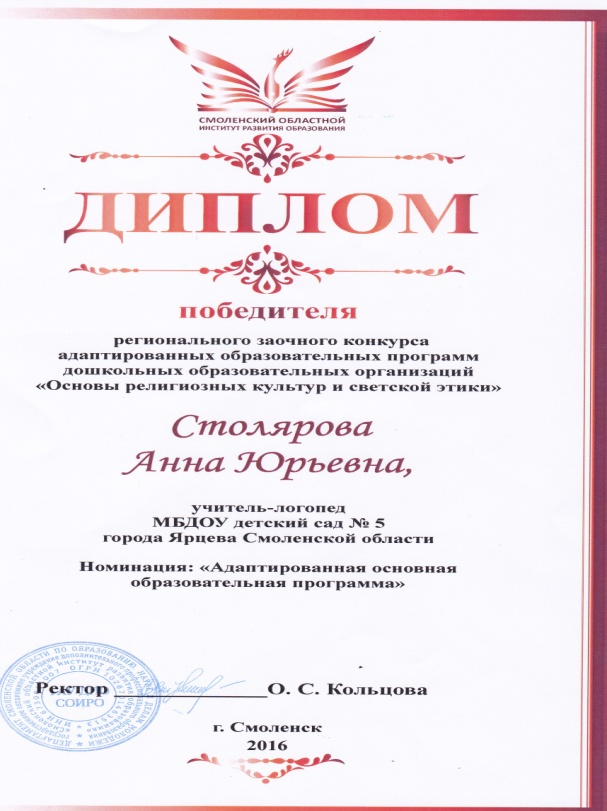 Спасибо за внимание!
Мы  приглашаем Вас к сотрудничеству.
Наши координаты: Смоленская область г.Ярцево 
ул. 1-я Рабочая д. 28 
Телефон: 84814330143
Электронная почта: ppoi-5@mail.ru
Официальный сайт: http://www.yadou5.edusite.ru/